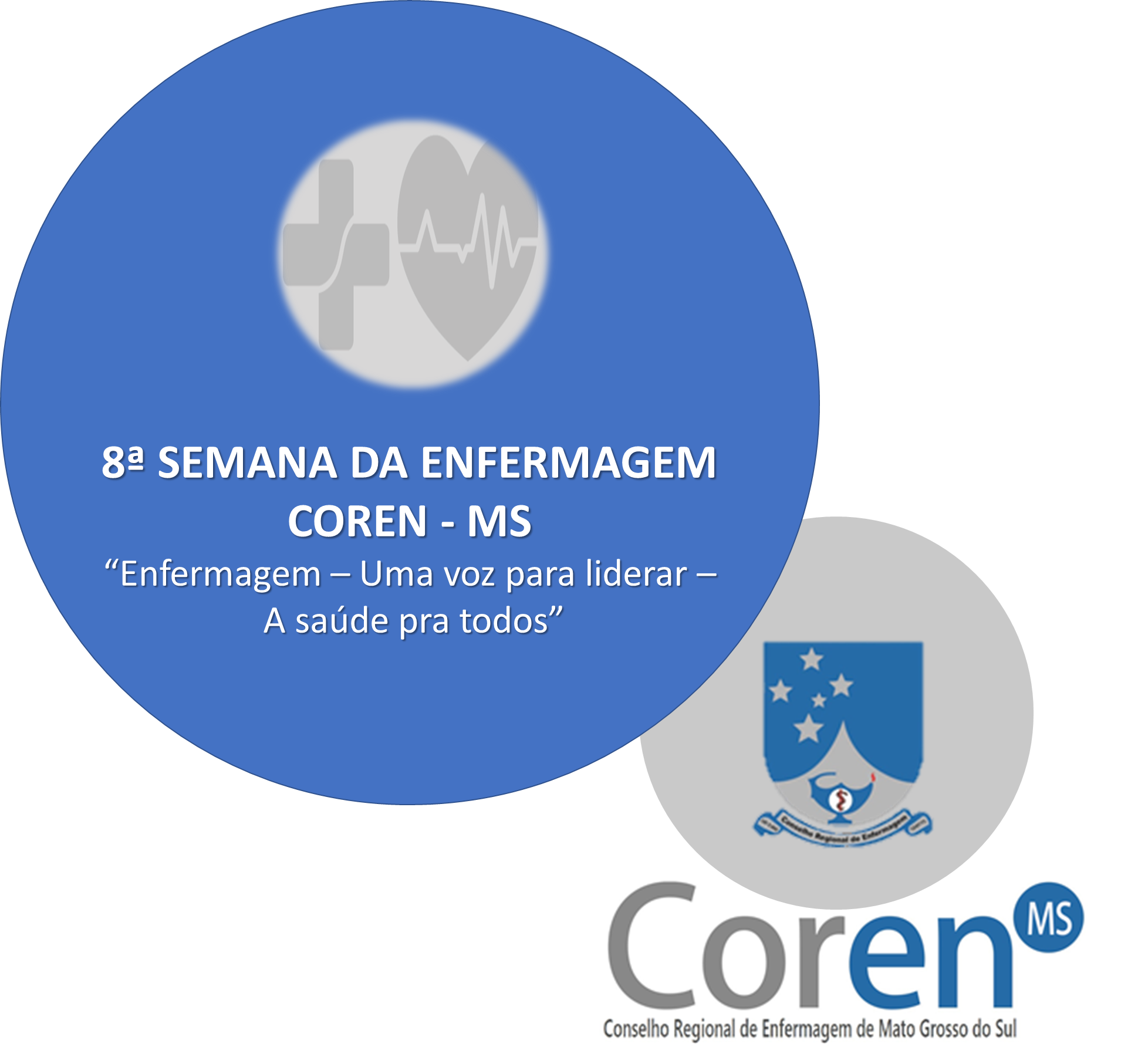 TÍTULO (Centralizado e em negrito – Sugere-se tamanho 60) Nome Completo ¹; Nome Completo ²; Nome Completo ³ (Sugere-se tamanho 44) 1 Técnico em Enfermagem, Hospital xxxxxx, Campo Grande, MS (Sugere-se tamanho 36)2Acadêmico de Enfermagem, Faculdade xxxxxx, Campo Grande, MS.
1 INTRODUÇÃO
2 OBJETIVOS
3 MATERIAIS E MÉTODOS
4 RESULTADOS E DISCUSSÕES
5 CONCLUSÕES
6 REFERÊNCIAS